Georgia Volunteer Health Care Program
Regional Map
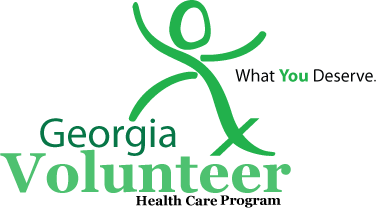 FANNIN
TOWNS
RABUN
DADE
DADE
Region 1
Paulette Poole
Paulette.Poole@dph.ga.gov
(404) 561-2363
CATOOSA
UNION
MURRAY
WHITFIELD
GILMER
WALKER
HABERSHAM
WHITE
LUMPKIN
STEPHENS
CHATTOOGA
GORDON
Region 2
Carla Catalon-Scott
Carla.Catalon-Scott@dph.ga.gov
(404) 273-6278
PICKENS
FRANKLIN
DAWSON
HART
HALL
BANKS
BARTOW
FORSYTH
CHEROKEE
FLOYD
ELBERT
JACKSON
MADISON
Region 3
Robyn Freeh
Robyn.Freeh@dph.ga.gov
(706) 421-6183
POLK
BARROW
COBB
CLARKE
OGLETHORPE
GWINNETT
PAULDING
OCONEE
HARALSON
WILKES
WALTON
LINCOLN
DEKALB
DOUGLAS
FULTON
Region 4
Patricia Adamcak
Patricia.Adamcak@dph.ga.gov
(912) 856-6369
TALIAFERRO
GREENE
CLAYTON
ROCKDALE
COLUMBIA
CARROLL
MORGAN
MCDUFFIE
NEWTON
HENRY
FAYETTE
WARREN
RICHMOND
JASPER
PUTNAM
COWETA
HEARD
HANCOCK
GLASCOCK
BUTTS
SPALDING
MERIWETHER
JEFFERSON
BURKE
BALDWIN
PIKE
JONES
LAMAR
MONROE
TROUP
WASHINGTON
UPSON
JENKINS
WILKINSON
BIBB
SCREVEN
JOHNSON
HARRIS
CRAWFORD
TWIGGS
TALBOT
EMANUEL
LAURENS
TAYLOR
PEACH
MUSCOGEE
BULLOCH
EFFINGHAM
BLECKLEY
MARION
HOUSTON
TREUTLEN
CANDLER
MACON
CHATTAHOOCHEE
SCHLEY
PULASKI
MONTGOMERY
DODGE
EVANS
DOOLY
BRYAN
WHEELER
CHATHAM
WEBSTER
STEWART
TOOMBS
TATTNALL
SUMTER
WILCOX
TELFAIR
CRISP
LIBERTY
QUITMAN
LEE
LONG
JEFF DAVIS
TERRELL
BEN HILL
APPLING
TURNER
RANDOLPH
IRWIN
WAYNE
MCINTOSH
BACON
COFFEE
CLAY
CALHOUN
DOUGHERTY
WORTH
TIFT
PIERCE
EARLY
BAKER
ATKINSON
GLYNN
BERRIEN
BRANTLEY
WARE
MITCHELL
COLQUITT
MILLER
COOK
LANIER
CAMDEN
SEMINOLE
CLINCH
CHARLTON
DECATUR
GRADY
THOMAS
BROOKS
LOWNDES
ECHOLS
Revised 6.30.14
www.georgiaresponds.org